Tank Game
Part 2 of 6
Firing Shells
Coming up…
Players Scores
Large Explosions
Small Explosions
Damage
Health Bars
Parent Shell
Destructible Walls Reappear
Creating shell objects
Firing Events
2
Recording the Players score in the Controller Object
1) Create Font
2) fnt_score
3) Arial
4) Bold
5) Digits
6) OK
3
Setting The Scores
2) Open the ‘Game Start’ event
1) Open the obj_controller
3) Set Variable
4) variable: global.score1
value: 0
5) OK
4
Now Set Score2
1) Open the ‘Game Start’ event
2) Set Variable
3) variable: global.score2
value: 0
5) OK
5
Draw Event for Setting the Font
1) Add Event
Draw
2) Set Font
3) Font: fnt_score
Align: right
4) OK
6
Make it Dark Red
1) Set Color
2) Click Here
3) Select Dark Red
4) Ok, OK
7
Draw the score1 Variable
1) Draw Variable
2) variable: global.score1
X: 300
Y: 10
3) OK
8
Set Font to Align Left
1) Set Font
2) Font: fnt_score
Align: left
3) OK
9
Make it Blue
1) Set Color
2) Click Here
3) Select Dark Blue
4) OK, OK
10
Draw score2
1) Draw Variable
2) Variable: global.score2
C: 340
Y:10
3) OK
11
Summary of Draw Event
12
Now Add a Controller Object to your Room
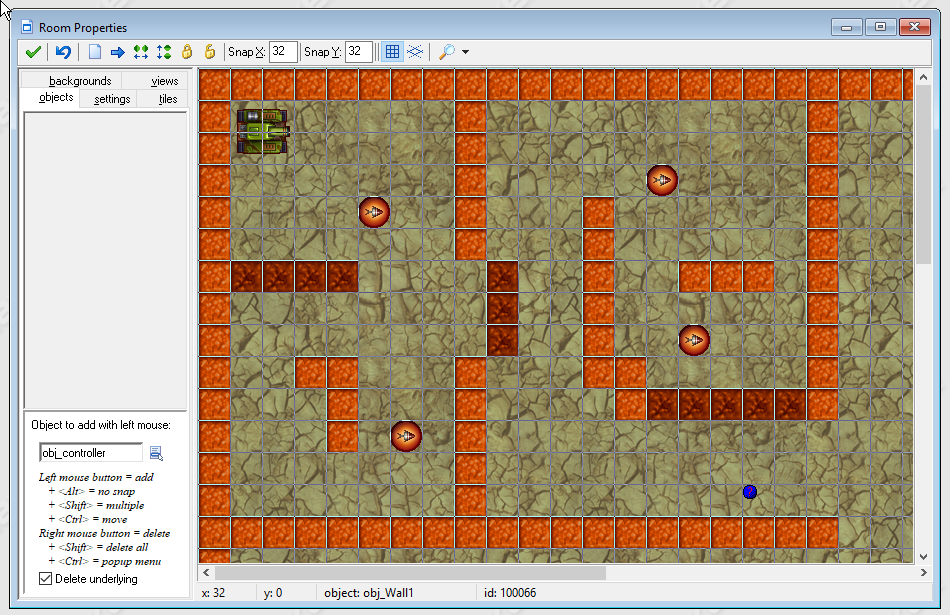 Since the controller object does not have an associated sprite it will only show up as a question mark.
13
Explosions!!
2) spr_explosion_large
1) Create a sprite
3) Load
Explosionlarge from resources/chapter10
4) Center
14
Large Explosion Sound
1) Create Sound
2) snd_explosion_large
4) Explosion_large
3) Load Sound
5) Open
6) OK
15
obj_explosion_large
1) Create Object
2) obj_explosion_large
6) PlaySound
3) snd_explosion_large
4) depth: -10
7 Sound: snd_explosion_large
Loop: false
5) Create Event
8) OK
16
Animation End
Add Event
Other
Animation end
17
Restart Room
1) Restart Room
2) You can add a transition if you would like
3) OK
18
[Speaker Notes: Error: obj_explosion_large, end game, restart current room- Slide 52]
Small Explosion Object
1) Create Sprite
2) spr_explosion_small
3) Load Sprite
Resources/chapter10/Explosion_small
4) Center the origin
19
Explosion Small Sound
1) Create Sound
2) snd_explosion_small
3) Load Sound
Resources/chapter10/Explosion_Small
20
Obj_explosion_small
1) Create Object
2) obj_explosion_small
6) Play sound
3) spr_explosion_small
7) snd_explosion_small
Loop: false
4) Depth: -10
5) Add Event
Create
21
Animation End Event
Add Event
Other
Animation end
22
Destroy Instance
1) Destroy Instance
2) OK
23
Time For Damage
The Parent Tank object will be responsible for initializing the damage variable, checking for damage, and drawing the tank’s health bar on the screen.
It will also be responsible for blowing up the tank when the damage reaches 100.
But... Since the parent is the parent to both tanks we need a mechanism for determine who gets the points for the kill
24
Parenting
object_index is a variable that records a number corresponding to the type of object it is.
Every object has its own unique number which is accessed by using the object name as a variable (object_tank1, object_tank2, …)
By competing object_index with obj_tank1 we can tell if the instance is an instance of player one’s tank or an instance of player two’s.
25
Stepping into Damage
We’ll check the tank’s damage in the Step event of the parent tank object and increase the appropriate score if it is larger than 100.
Then we’ll create a large explosion and destroy the tank.
The large explosion will automatically restart the room once the animation is finished.
26
Damaging Parents
1) Open obj_tank_parent
2) Open the Create event
3) Set Variable
4) Variable: damage
Value:0
5) OK
27
Checking Damage
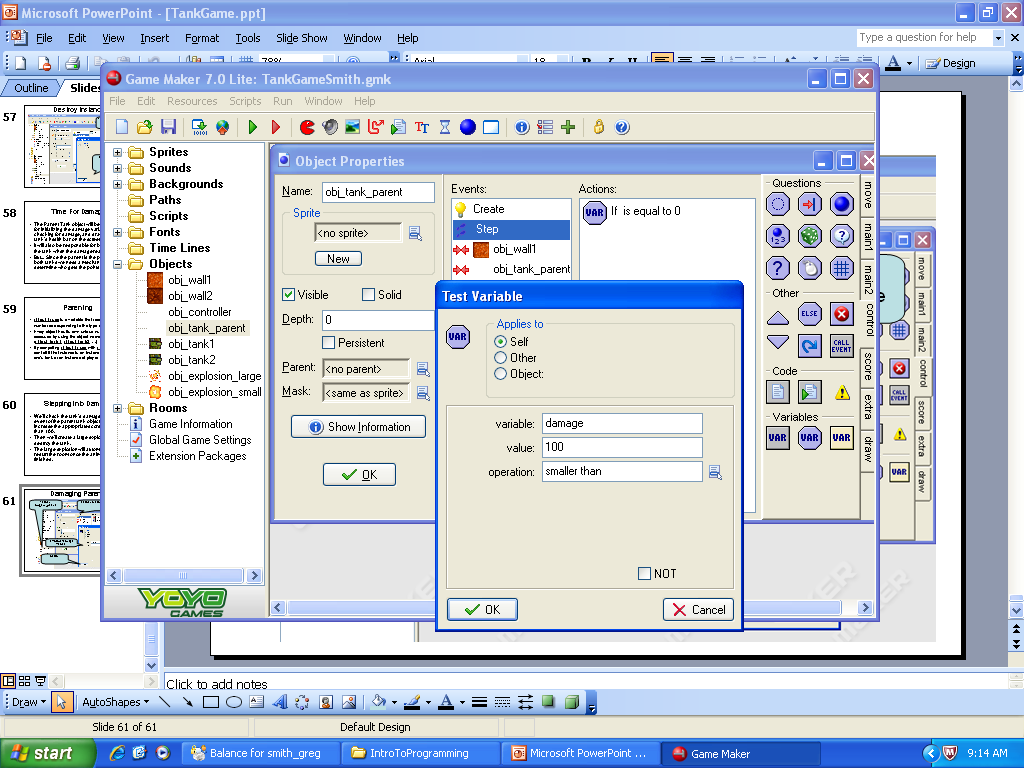 4) Test Variable
5) Variable: Damage
Value:100
Operation: smaller than
Add Event
Step
Step
28
Exit if Damage < 100
1) Exit
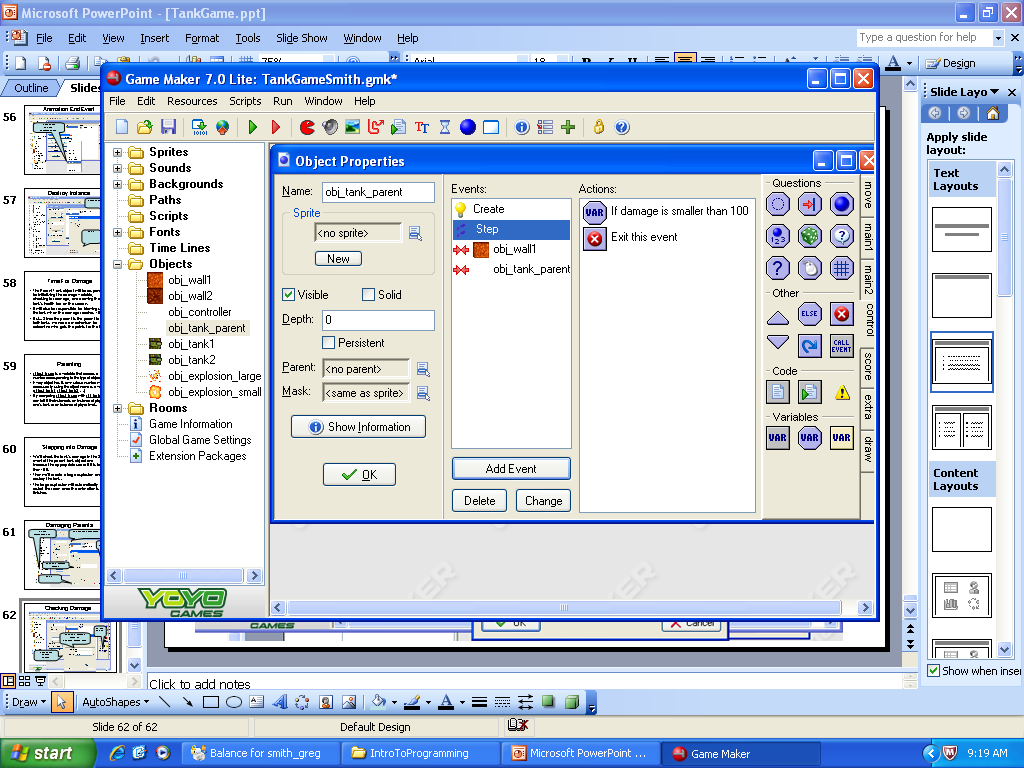 29
Check the Index
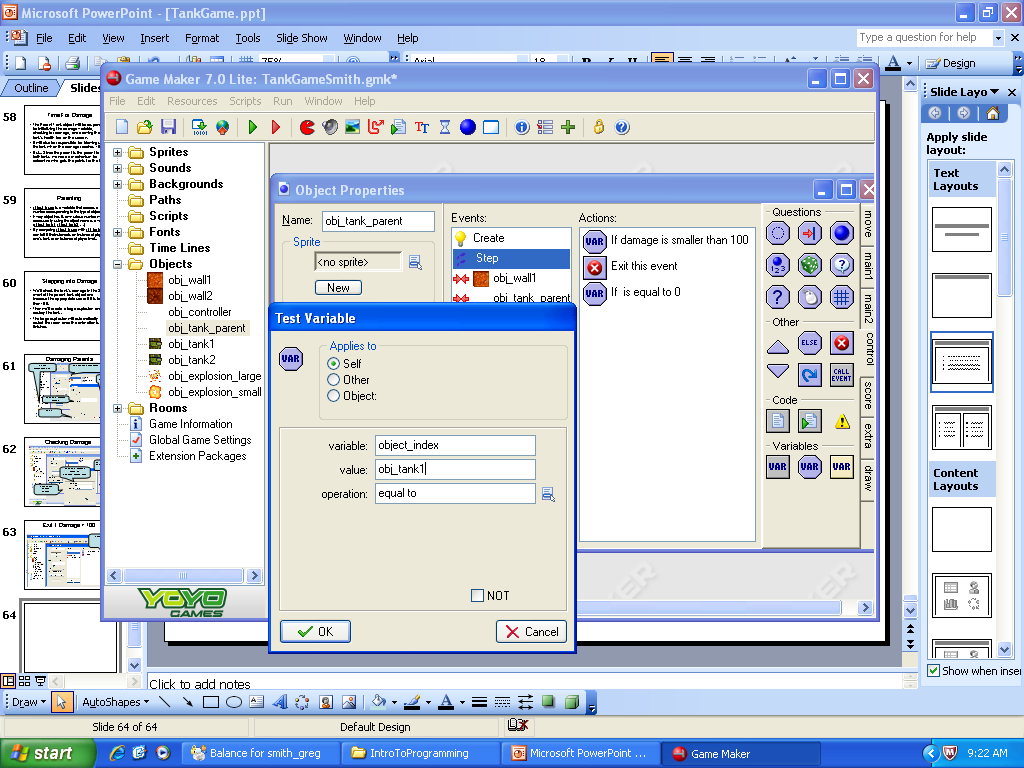 2) variable: 
object_index
Value: obj_tank1
Operation: equal to
1) Test Variable
3) OK
30
If Tank1 is shot, add 1 to tank_2’s score
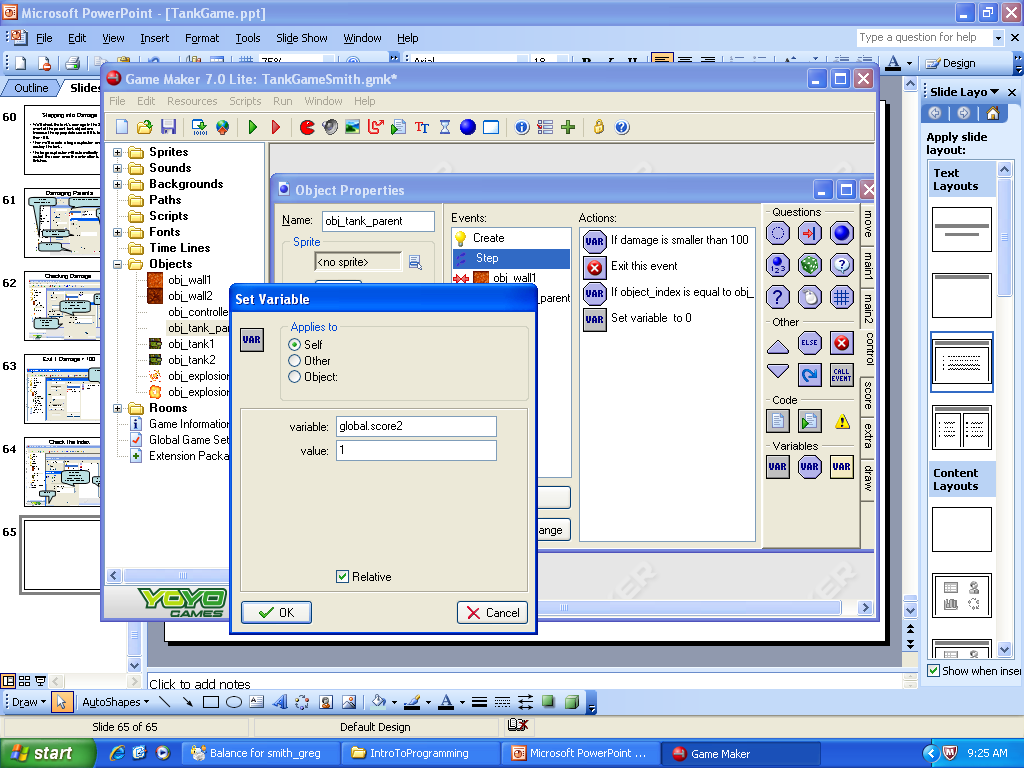 1) Set Variable
2) variable: global.score2
Value:1
4) OK
3) Check the relative box.
31
Else add 1 to tank_1’s score
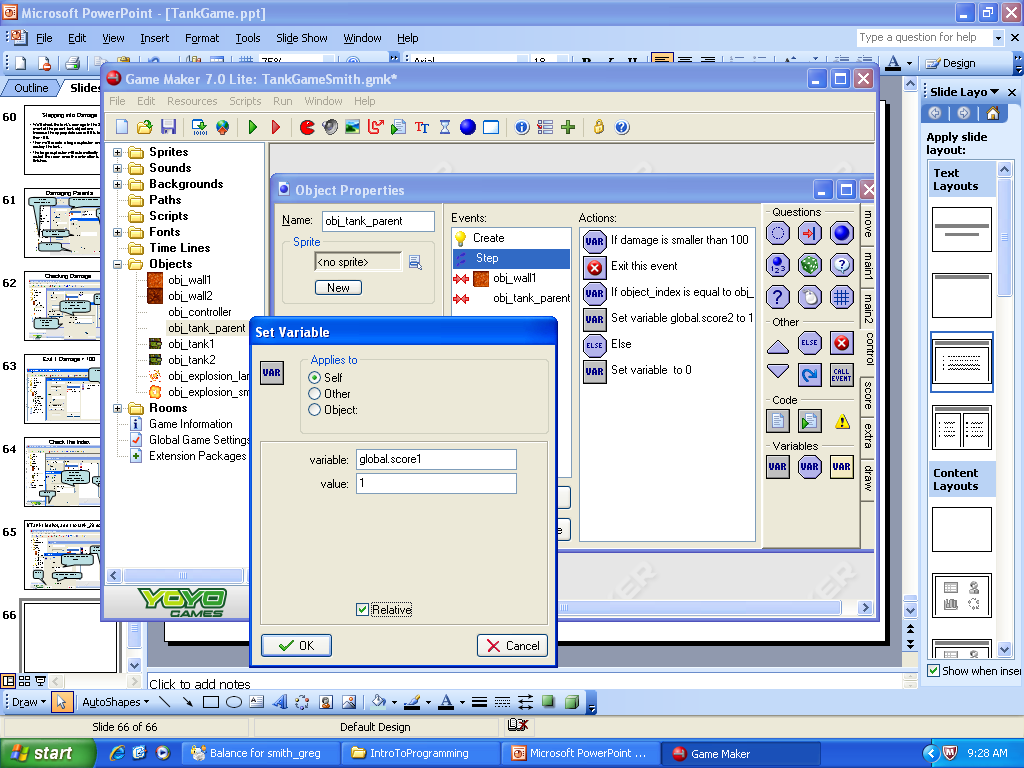 1) Else
2) Set Variable
3) variable: global.score1
Value: 1
5) OK
4) Check the Relative box
32
Explode!!!!!!
1) Create Instance
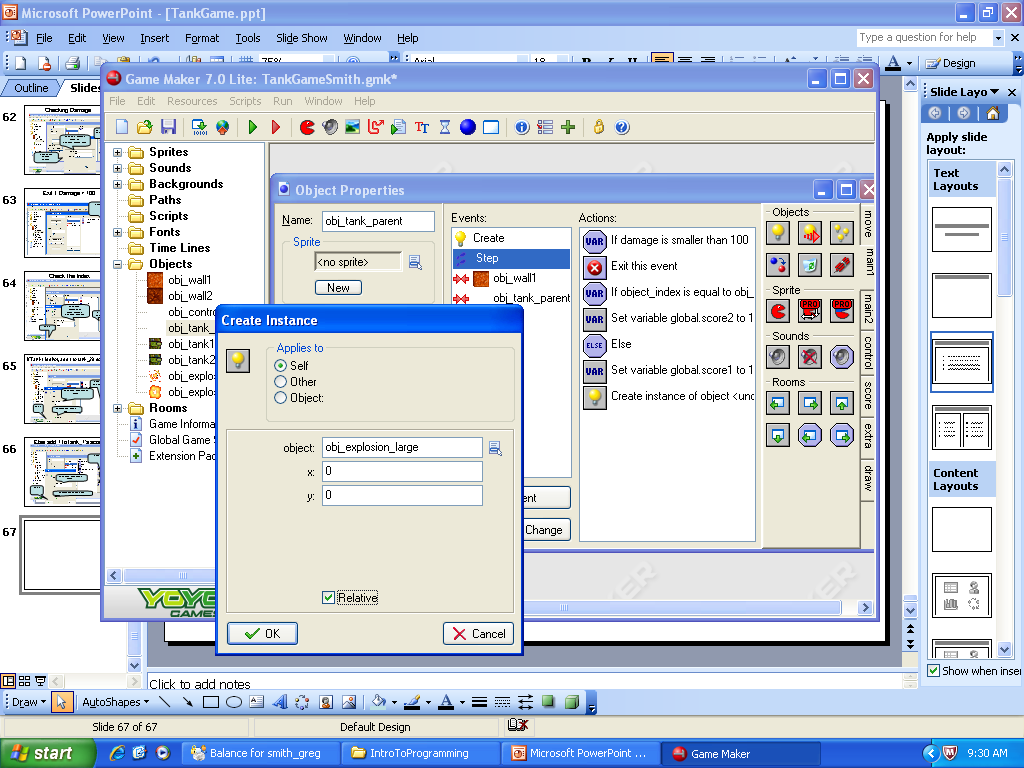 2) object: obj_explosion_large
4) OK
3) Check the Relative box
33
Destroyed!
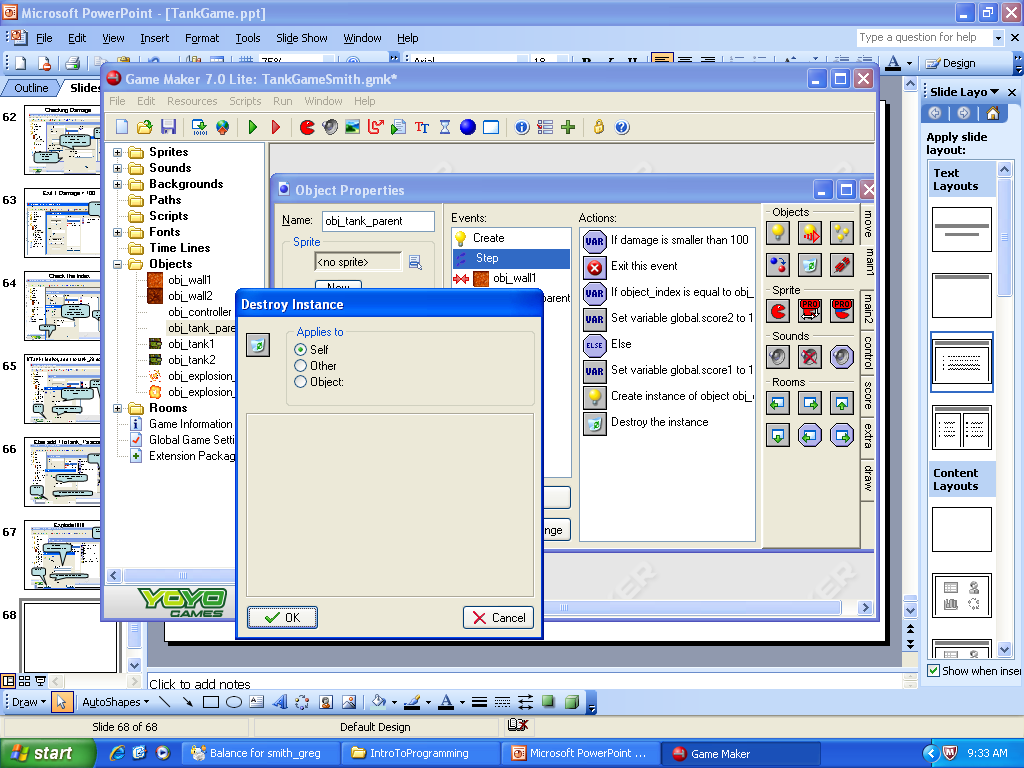 1) Destroy Instance
2) OK
34
Parents and Health Bars
It would be easiest to use draw the health bar form the parent, but the two tanks have their own draw events which would take priority.  So…
We will use the Call Parent event action in the two tanks’ own Draw event to make sure that the parent’s Draw event is called as well.
35
Setting Health
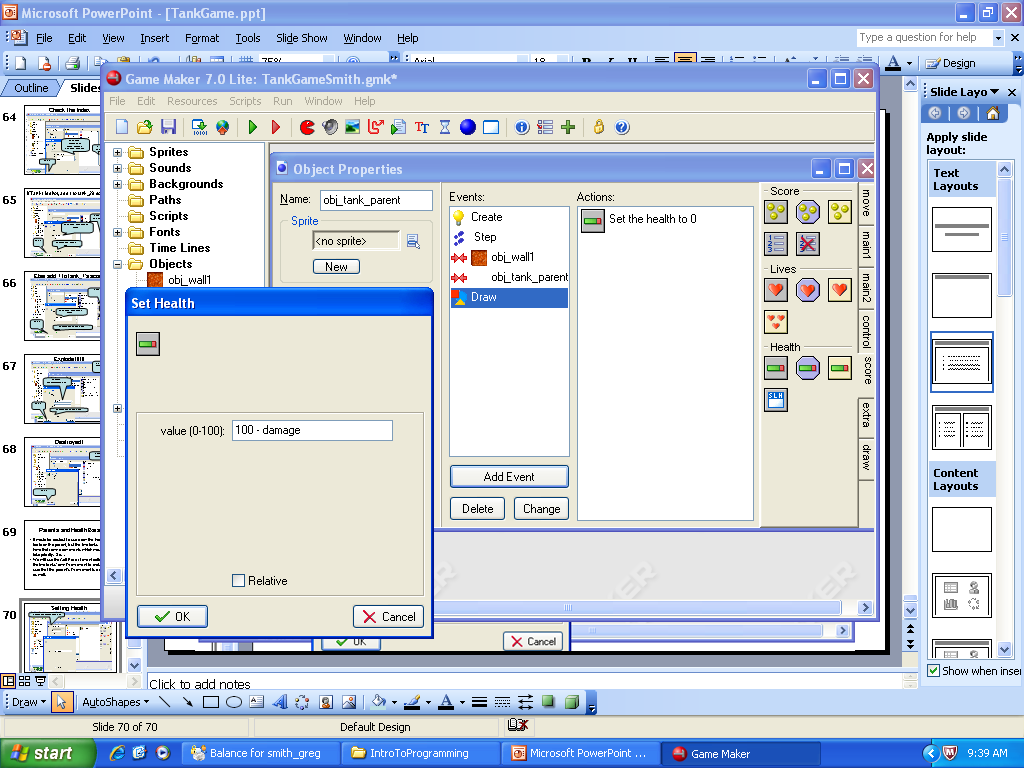 1) Still in the obj_tank_parent
3) Set health
4) 100 - damage
2) Add Event
Draw
5) OK
36
Drawing Health
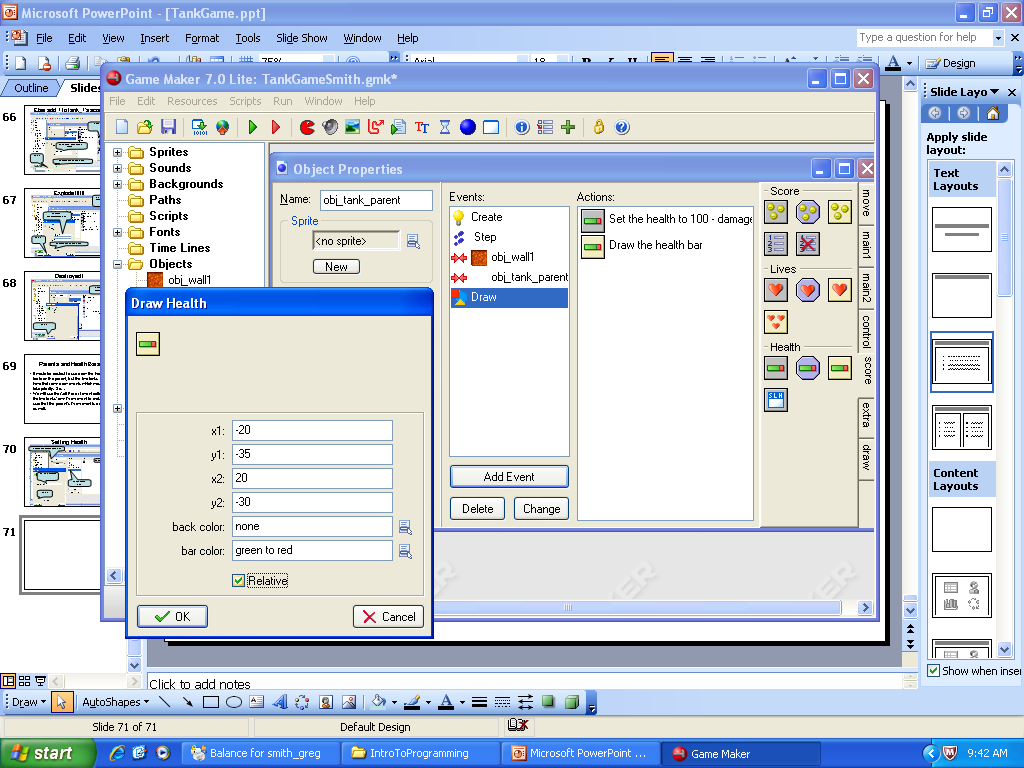 1) Draw Health
2)
X1:  -20
Y1:  -35
X2:  20
Y2:  -30
4) OK
This will draw the tank’s health bar just above the tank itself.
3) Check the Relative Box
37
Phone Home
1) Open obj_tank1
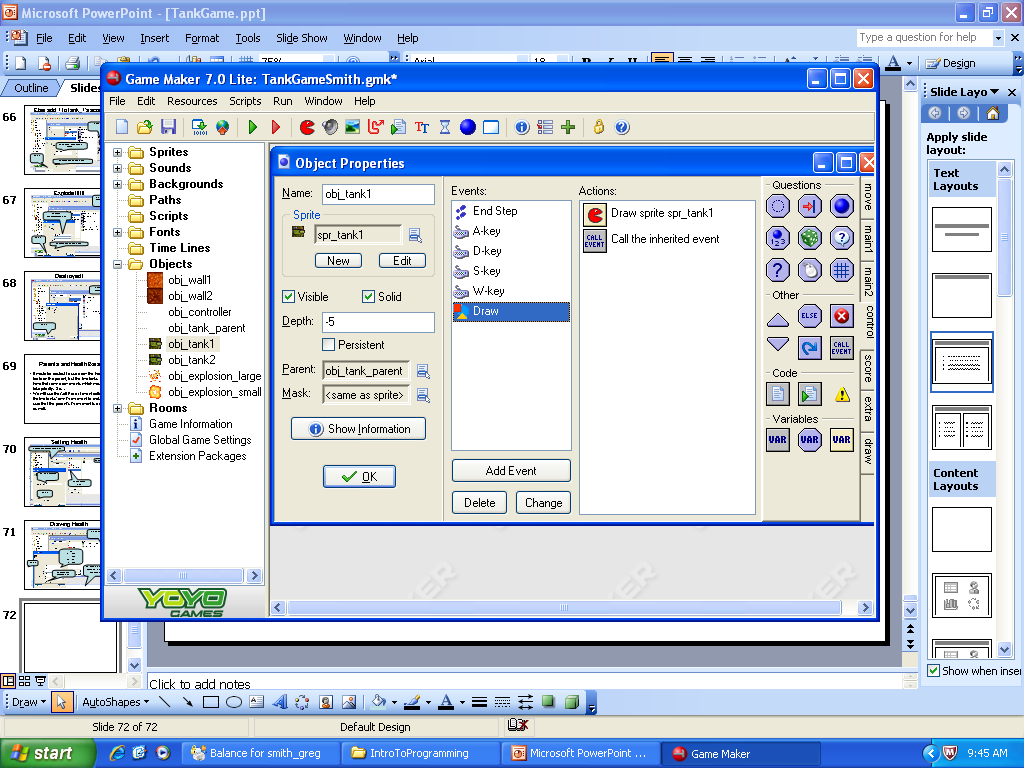 2) Open the Draw Event
3) Call Parent
4) OK
38
Do the same with Tank2
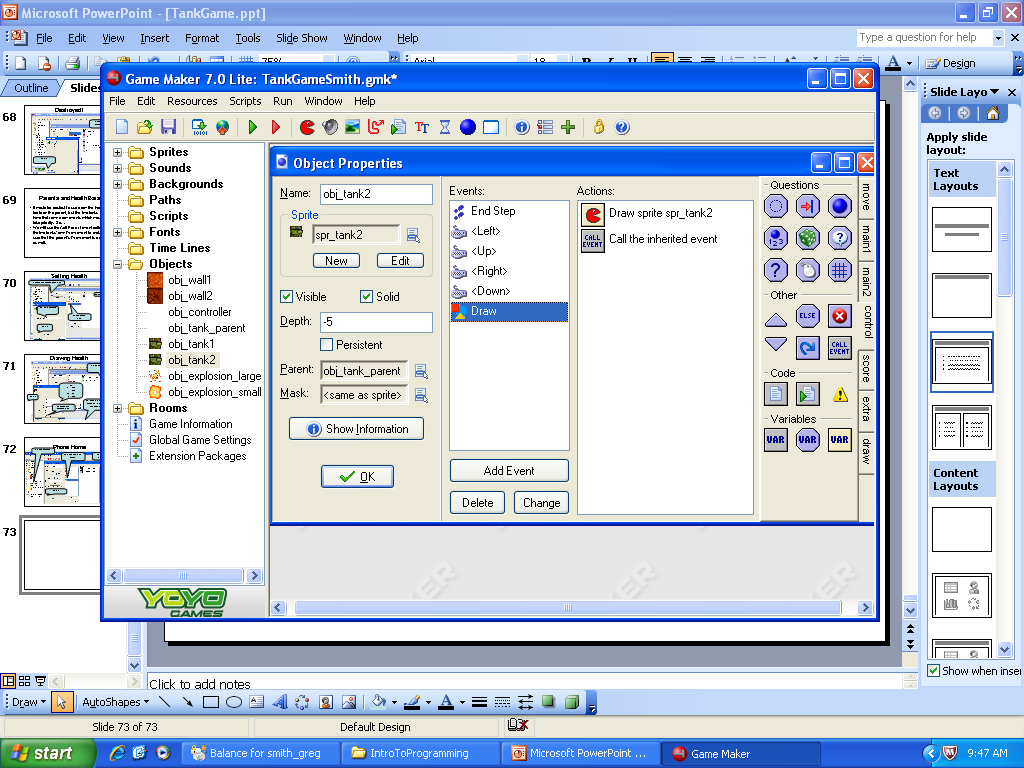 1) Open obj_tank2
2) Open the Draw Event
3) Call Parent
4) OK
39
Now to the Shells
Only want the tank shells to damage the opponent
We will create a separate shell object for each tank and put common behavior in a shell parent object
We’ll also use an alarm clock to give shells a limited life span( ie range)
Alarm clocks will also be used to temporarily demolish the second wall type when they are hit by shells.
We’ll move the walls outside the room and use an alarm event to bring them back to their original position after a period of time.
40
Parent Shell
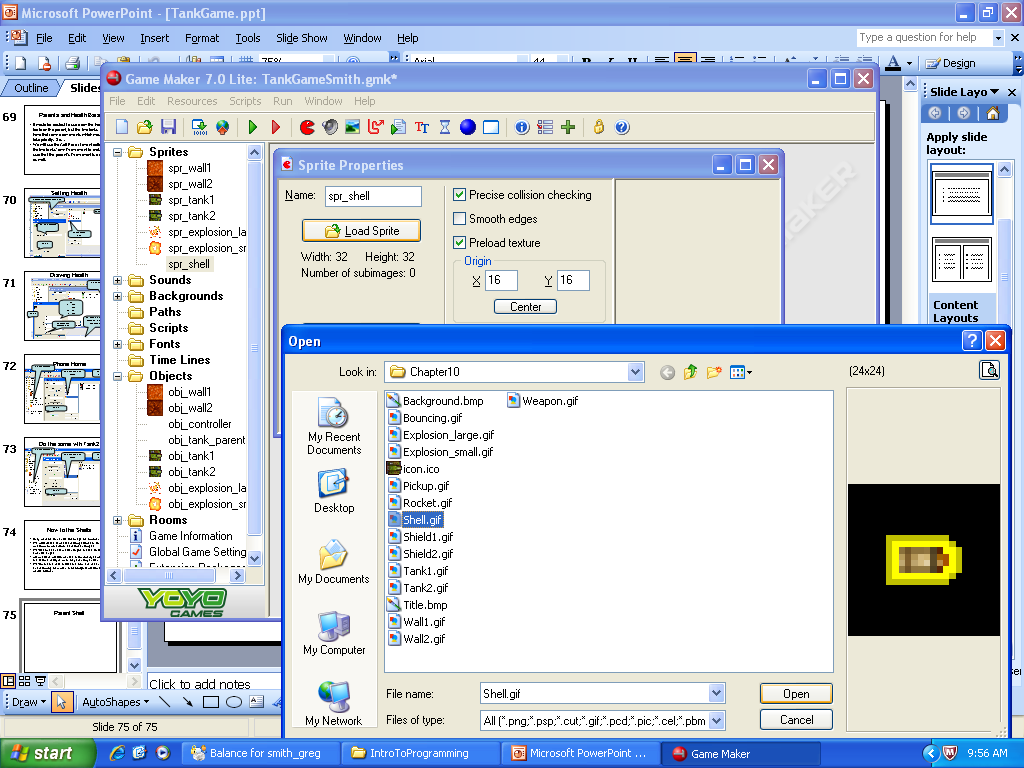 1) Create Sprite
2) spr_shell
3) Load Sprite:  resources\chapter10\Shell.gif
4) center
41
Obj_shell_parent…Alarm
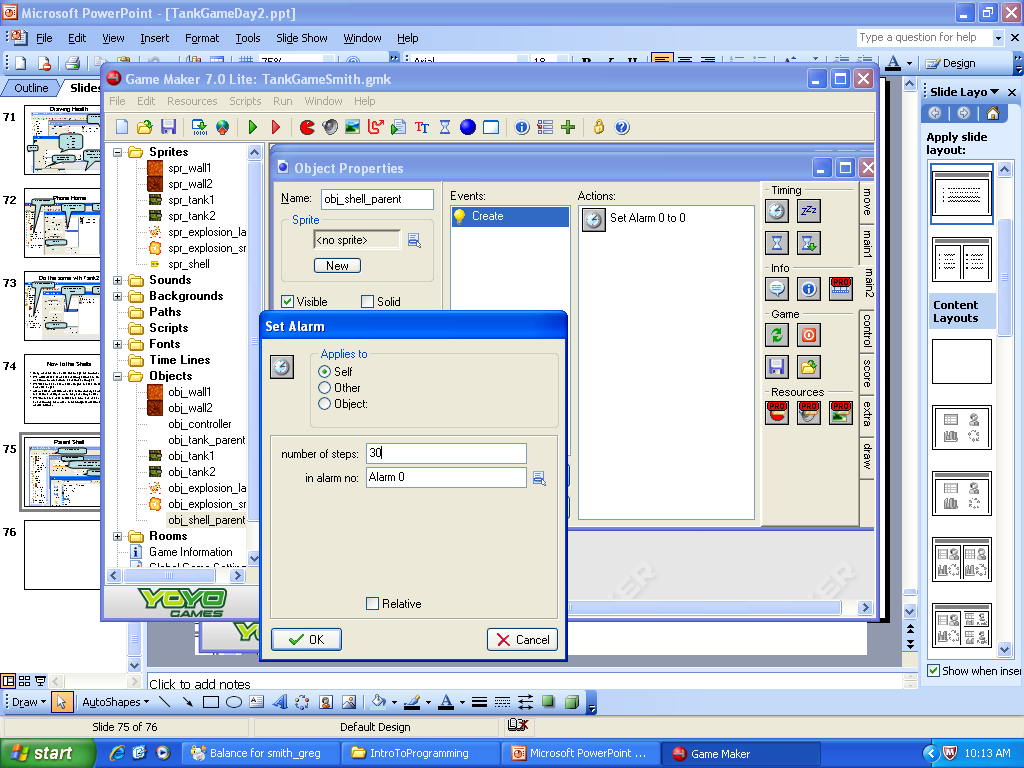 5) Create Alarm
1) Create Object
3) No sprite
2) obj_shell_parent
4) Add event, Create
5) Number of Steps:  30
6) OK
42
Add Alarm Event
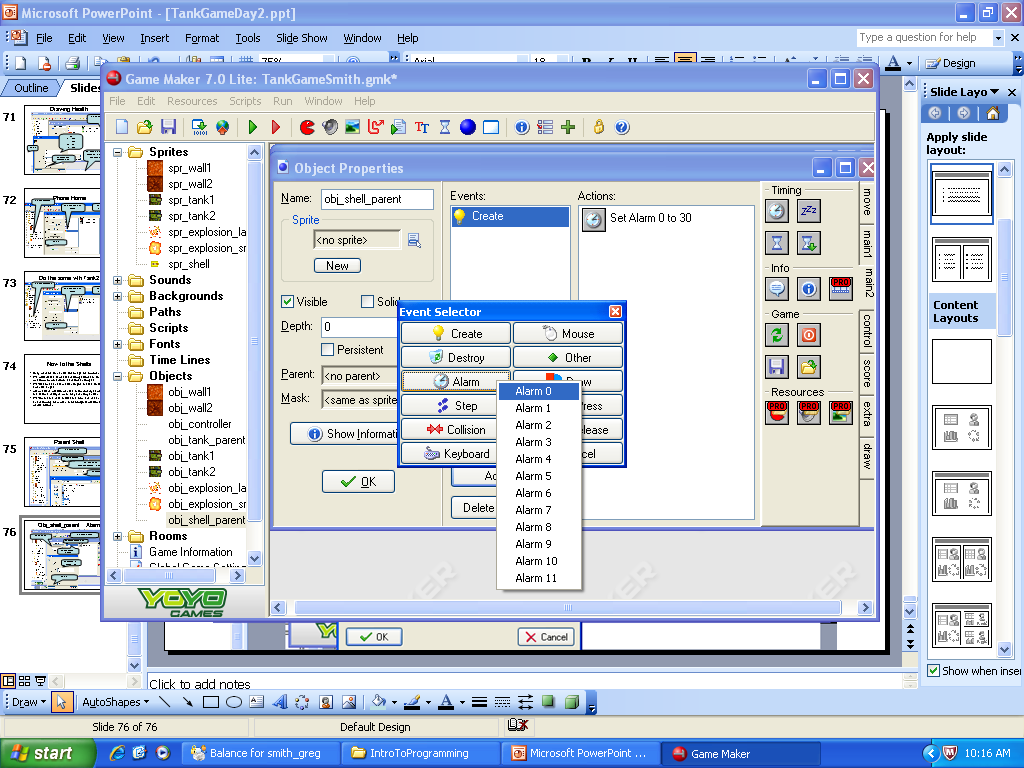 2) Alarm
Alarm 0
1) Add Event
43
Destroy
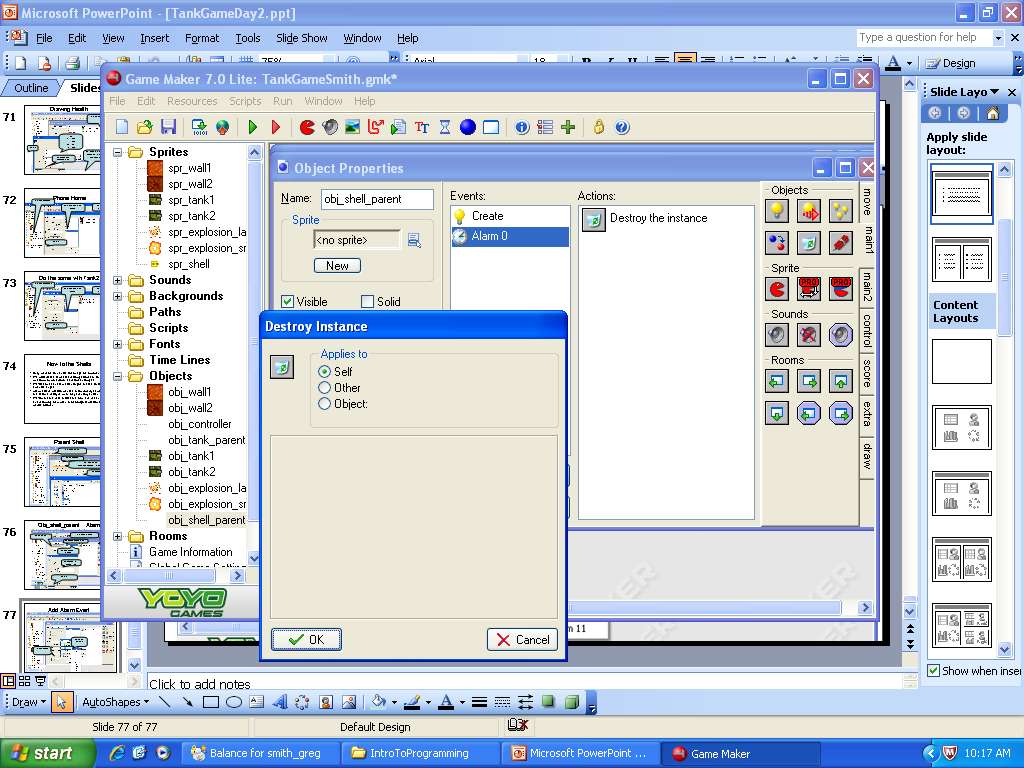 1) Destroy Instance
2) OK
44
End Step
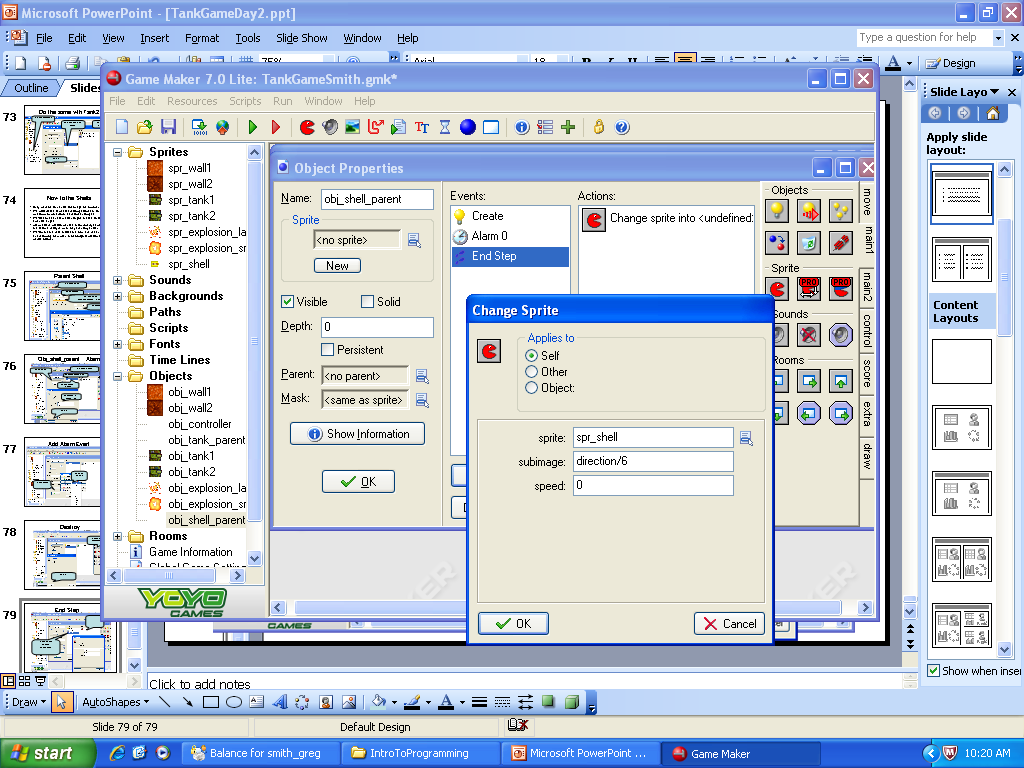 4) Change Sprite
5) sprite: spr_shelll
Subimage: direction/6
Speed: 0
Add Event
Step
End Step
45
Small Explosion
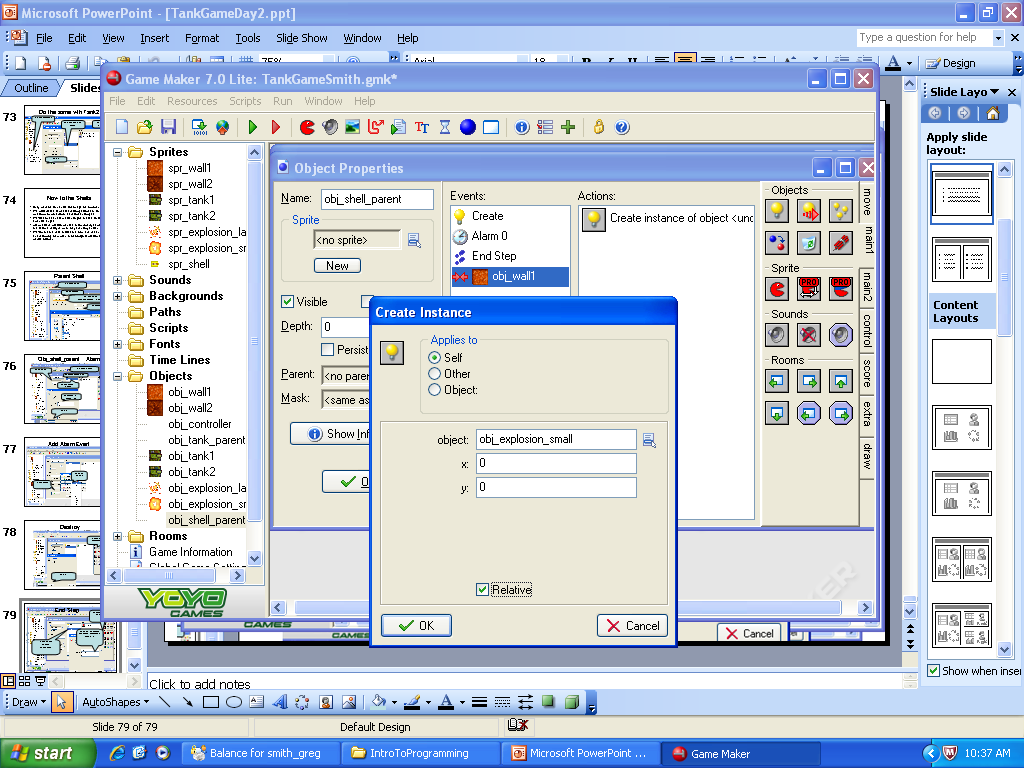 4) Create Instance
Add Event
Collision
Obj_wall1
5) object: obj_explosion_small
6) Check
46
Destroy the Shell
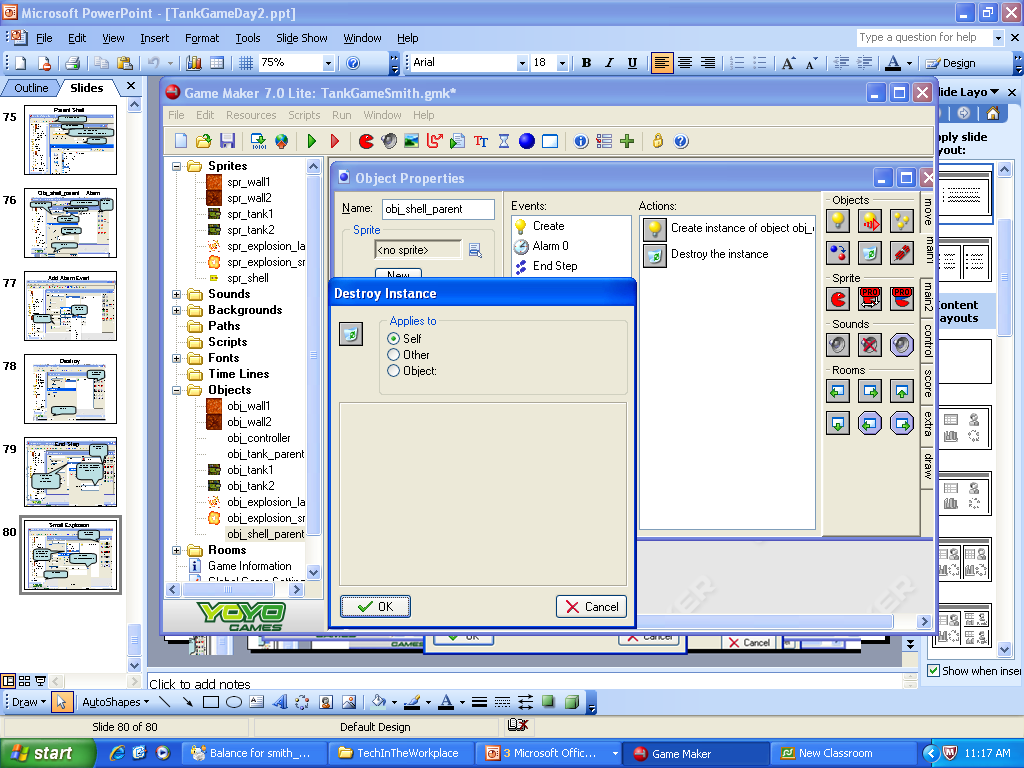 1) Destroy Instance
2) OK
47
Hitting Wall2
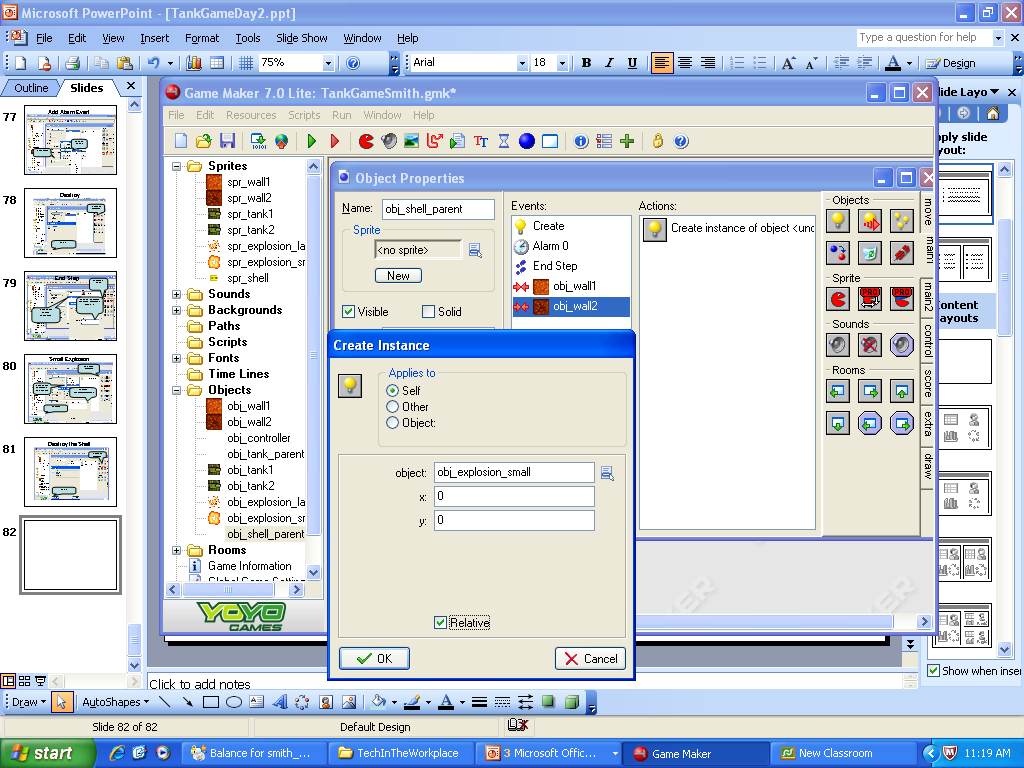 4) Create Instance
Add Event
Collision
Obj_wall2
5) obj_explosion_small
7) OK
6) Check the Relative Box
48
Move the Wall
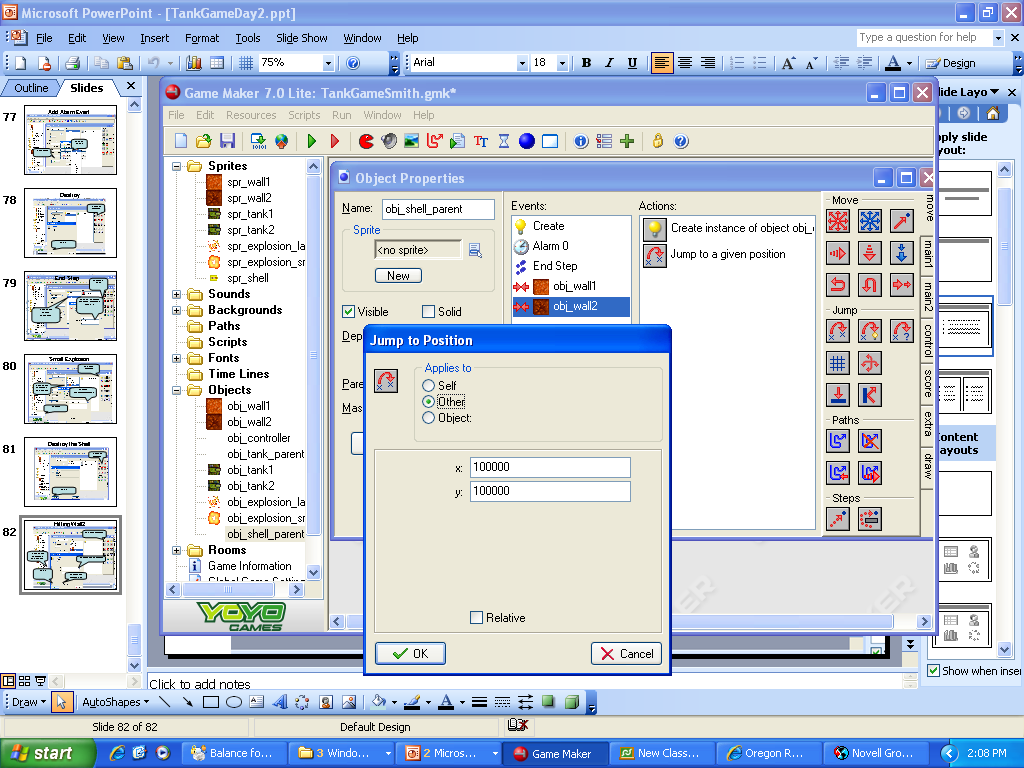 1) Jump to Position
2) Applies to Other
3) x: 100000
Y: 100000
4) OK
49
Set Alarm for the Wall
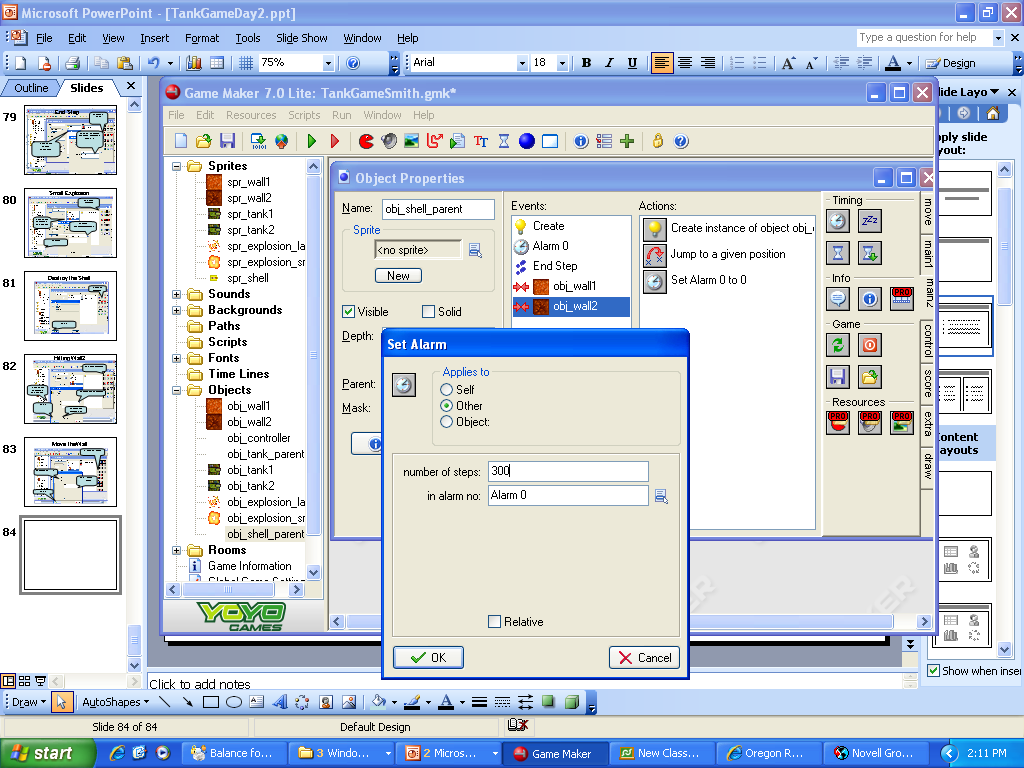 1) Set Alarm
2) Applies to:  OTHER
3) Number of steps: 300
In alarm no:  Alarm 0
4) OK
50
Destroy the Shell
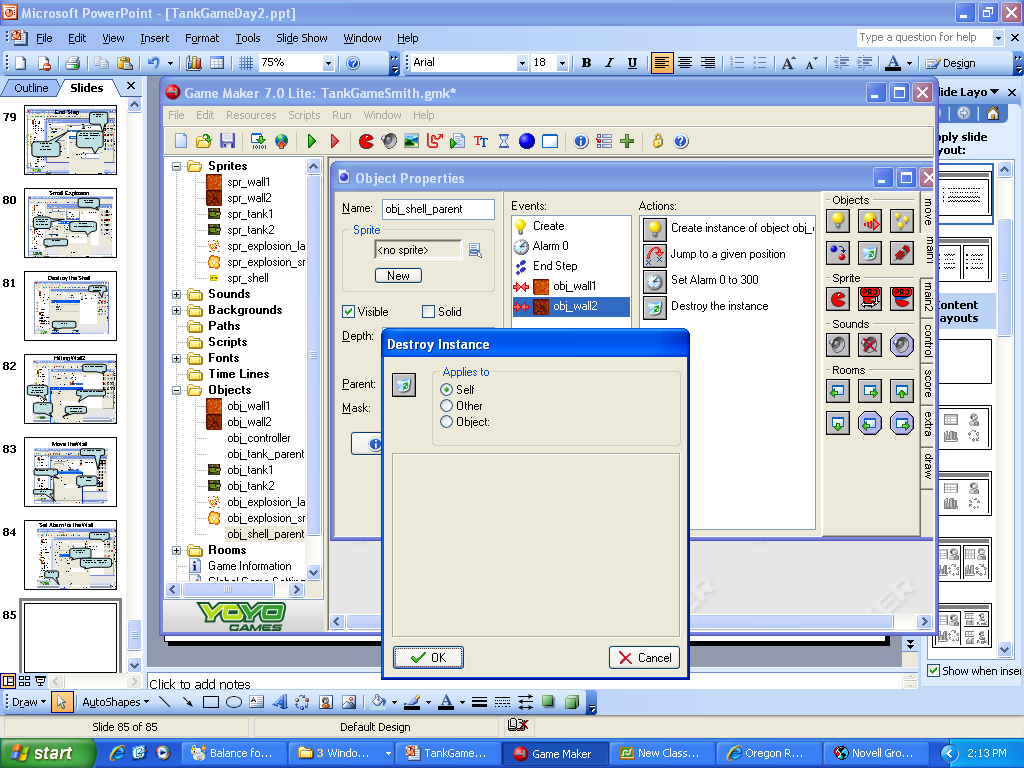 1) Destroy Instance
2) OK
51
Shell Hitting Shell
Add Event
Collision
Obj_shell_parent
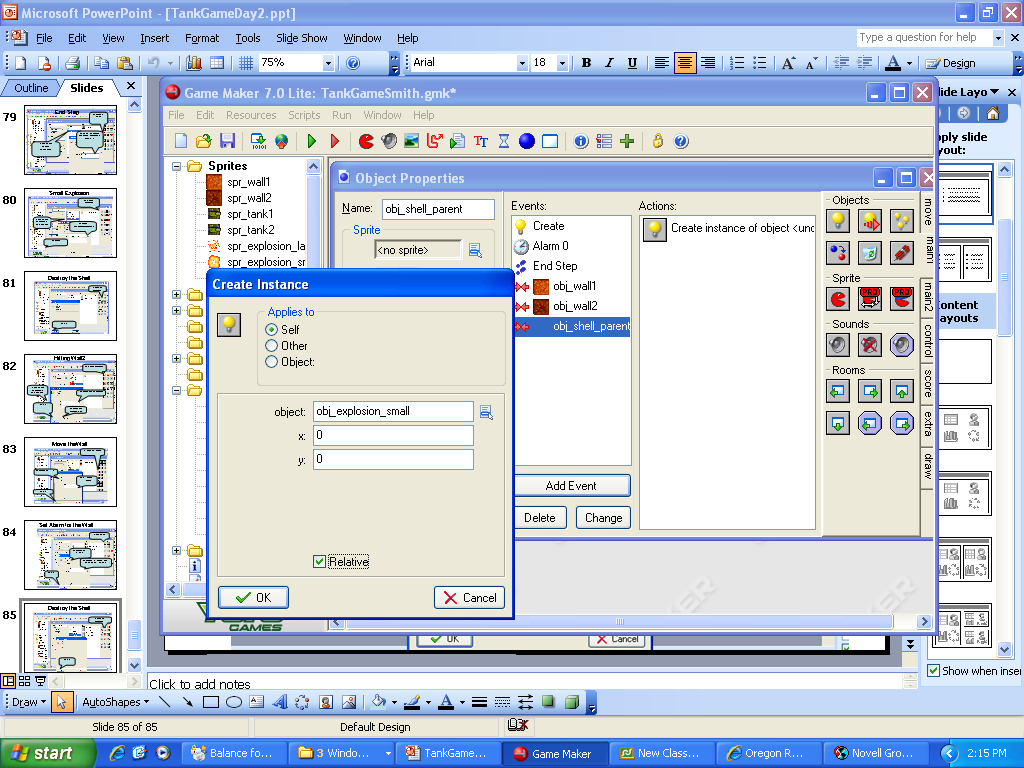 4) Create Instance
5) Obj_explosion_small
7) OK
6) Check the Relative box
52
Destroy Shell
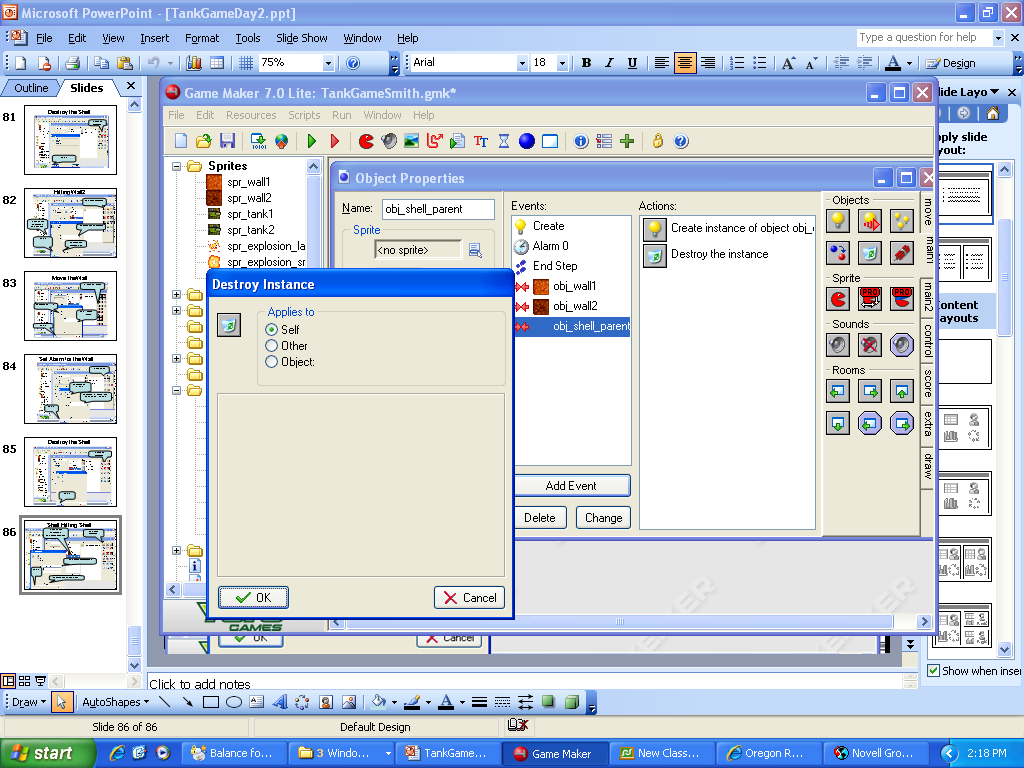 1) Destroy Instance
2) OK
53
Where’s Wall2-y?
Now we need to have obj_wall2 return.
54
Check if old spot is Empty
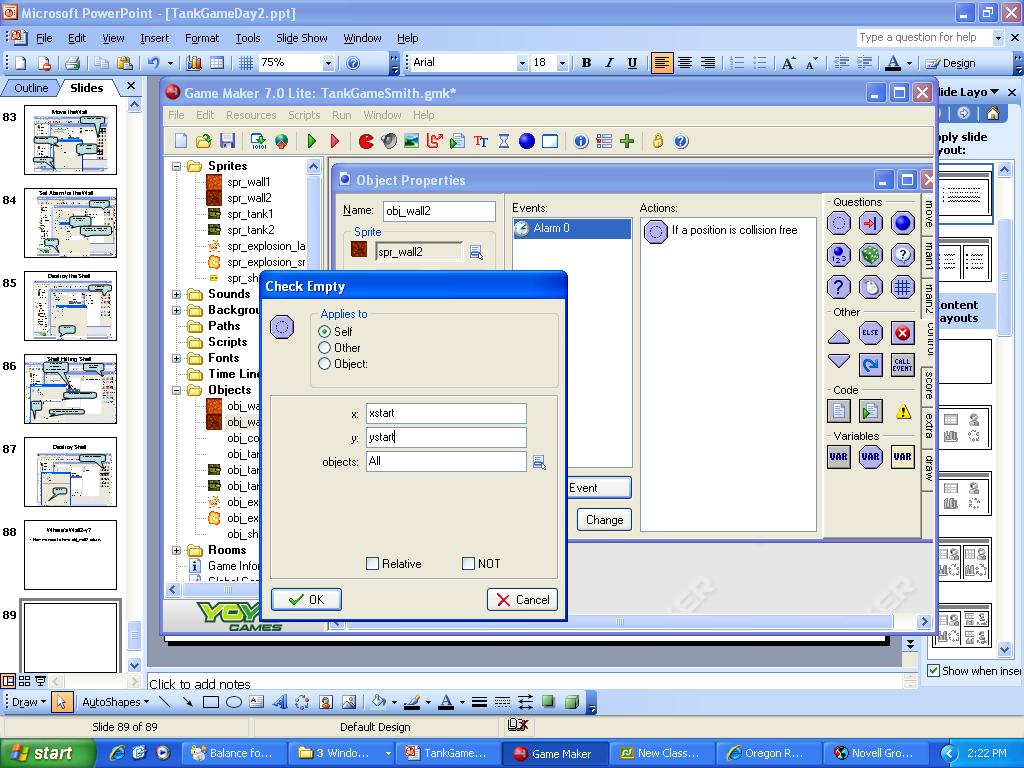 2) Add Event
Alarm
Alarm 0
3) Check Empty
1) Open obj_wall2
4) x: xstart
Y: ystart
Objects: ALL
5) All
55
Jump to Start
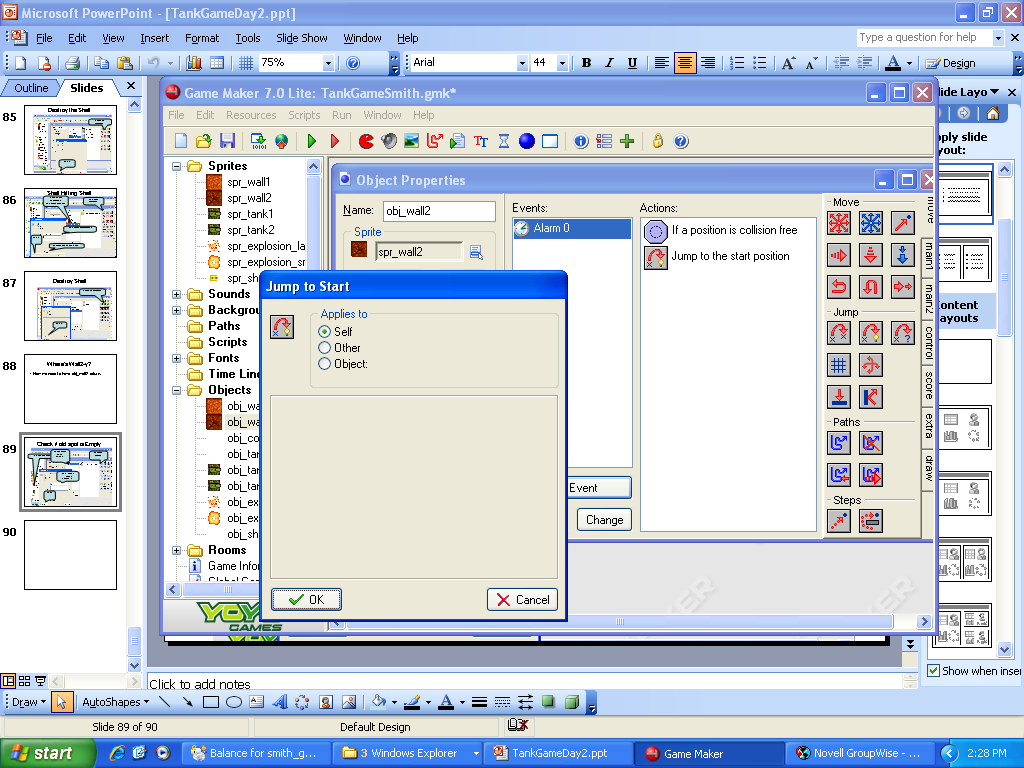 1) Jump to Start
2) OK
56
Else Have the Alarm Count Down 5
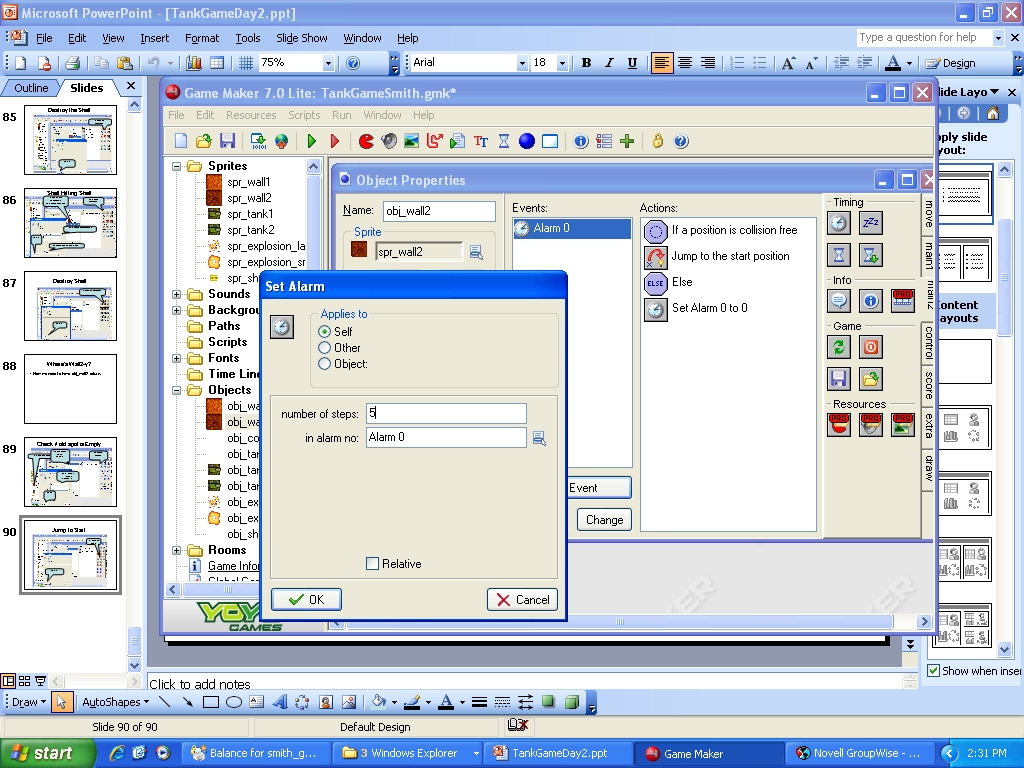 1) Else (in the control tab)
3) Number of steps: 5
In alarm no: Alarm 0
2) Set Alarm
4) OK
57
Obj_shell1
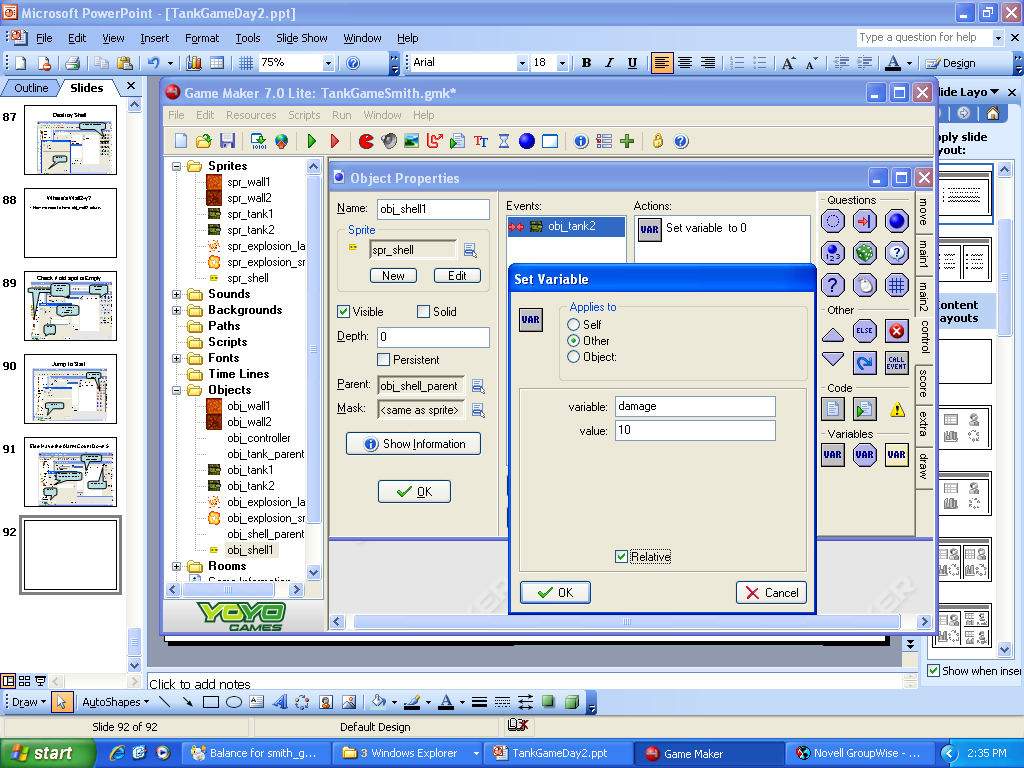 1) Create Object
2) obj_shell1
3) spr_shell
6) Set Variable
4) obj_shell_parent
7) Other
5) Add Event
Collision
Obj_tank2
8) Variable: damage
Value 10
9) Check the Relative box.
10) OK
58
Create Small Explosion
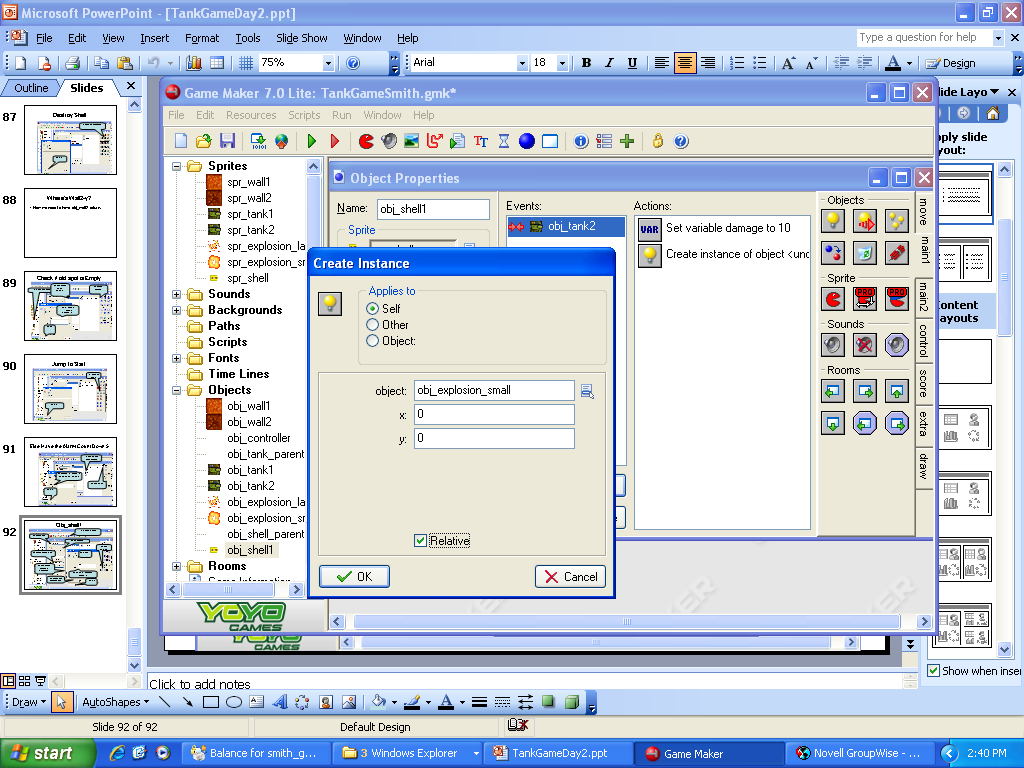 1) Create Instance
2) obj_explosion_small
3) Check the Relative box.
4) OK
59
Destroy the Shell
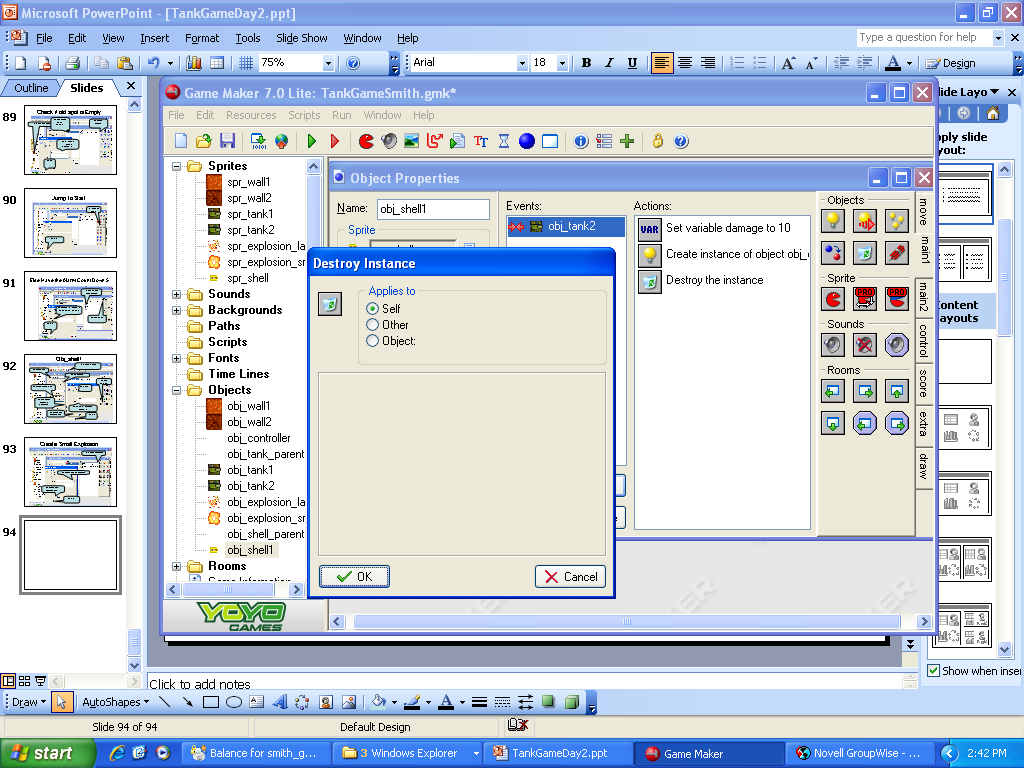 1) Destroy Instance
2) OK
60
For the Other Shell
Do the same for Shell2
Copy duplicate obj_shell1
Rename it as obj_shell2
On the Collision event, right click -> Change Event -> Collision -> obj_tank1
61
Fire in the Hole
Now to make the tanks fire shells
Tank1 will fire obj_shell1 when the space bar is pressed.
Tank2 will shoot obj_sheel2 when the Enter key is pressed
We’ll also limit the speed with which the player can fire shells using a can_shoot variable
To create bullets moving in the same direction as the tank, we will use the Create Moving action and pass in the tank’s own direction variable.
62
Tank Shooting Events
3) Set Variable
1) Open the obj_tank_parent
2) Select the Create event.
4) variable: can_shoot
Value: 0
5) OK
63
Each Step add to can_shoot
1) Put a Set Variable on the top of the actions list.
2) Variable: can_shoot
Value: 1
4) OK
3) Check the relative box
64
Obj_tank1 Key Press – Space Bar for shooting
Add Event
KeyPress
<space>
65
Check can_shoot
1) Test Variable
2) variable: can_shoot
Value_0
Operation: smaller than
3) OK
66
Exit
67
Start the shell
1) Create Moving
2) object: obj_shell1
X: 0
Y: 0
Speed: 16
Direction: direction
3) Check Relative
4) OK
68
Set the can_shoot to -10
1) Set Variable
2) variable: can_shoot
Value: -10
3) OK
69
Now for Tank2
Repeat slides 65-69 for Tank2 but use the Key Press <Enter> event and obj_shell2 for the create moving.
70
Time For Testing and Correcting
Do both tanks drive correctly?
Do the scores show up in red and blue?
Do the health bars work?
What happens when one tank destroys another tank?
When you shoot an obj_wall2 does it disappear and return later?
…
71